ГБОУ ЛО «Сланцевская школа- интернат»

Спортивное развлечение
Физкульт- УРА- 1 сентября!
Подготовила и провела: Масленникова Л.А., 
воспитатель 8 класса.
2021 г.
Цель мероприятия:
Создание позитивного радостного настроения, встреча детей после летнего отдыха.

Формирование  привычки к здоровому образу жизни.
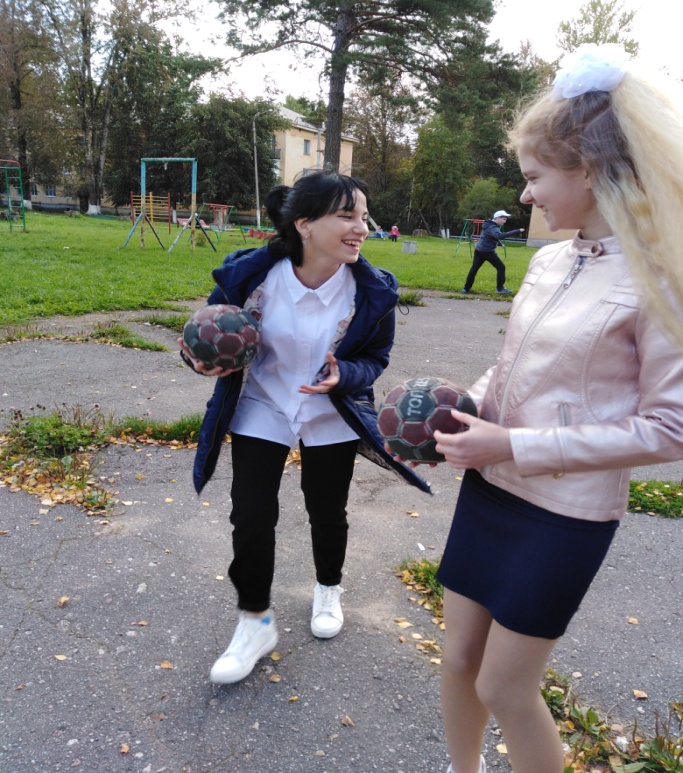 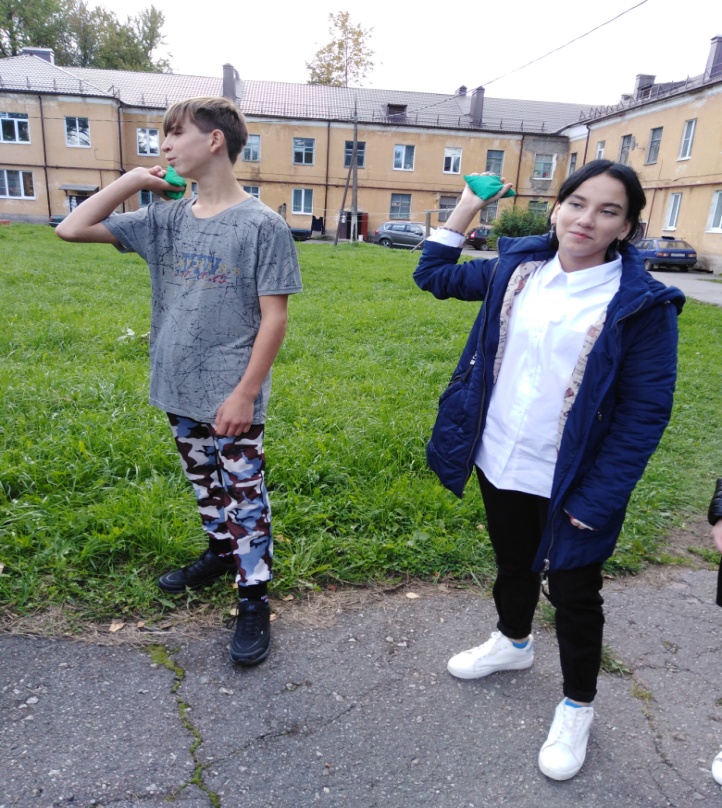 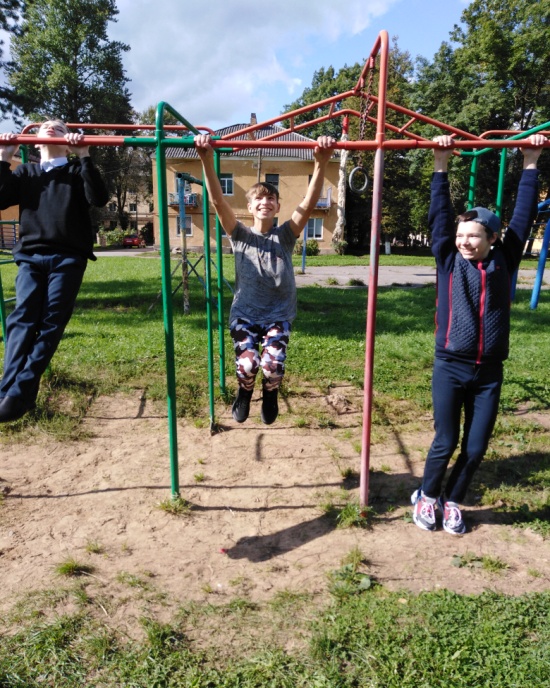 Мы со спортом очень дружим,Спорт –помощник!Спорт –здоровье!Спорт- игра!
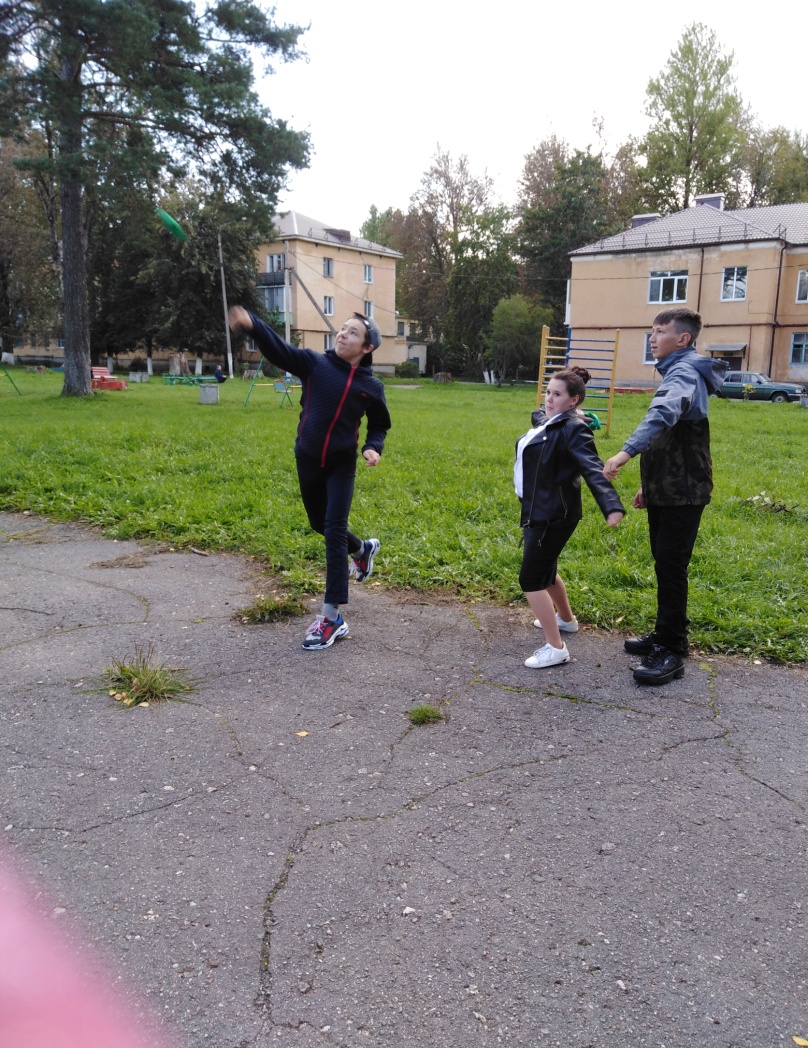 Мы со спортом очень дружим,Спорт –помощник!Спорт –здоровье!Спорт- игра!
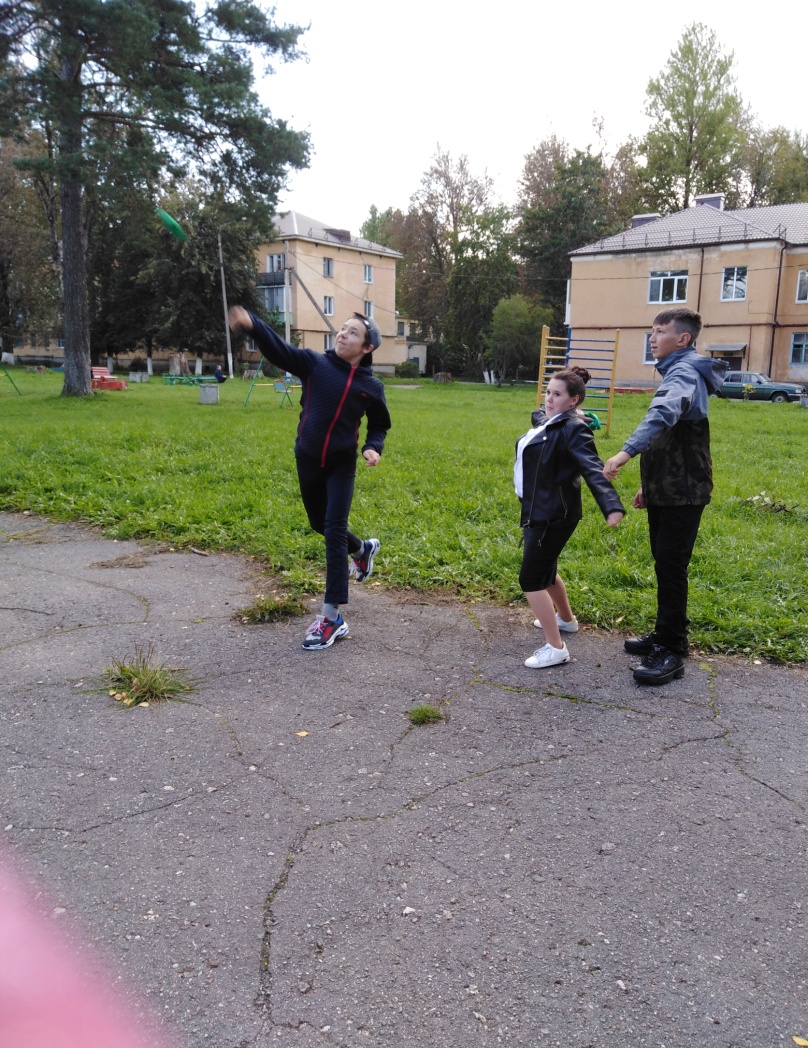 Соревновались все на славу!
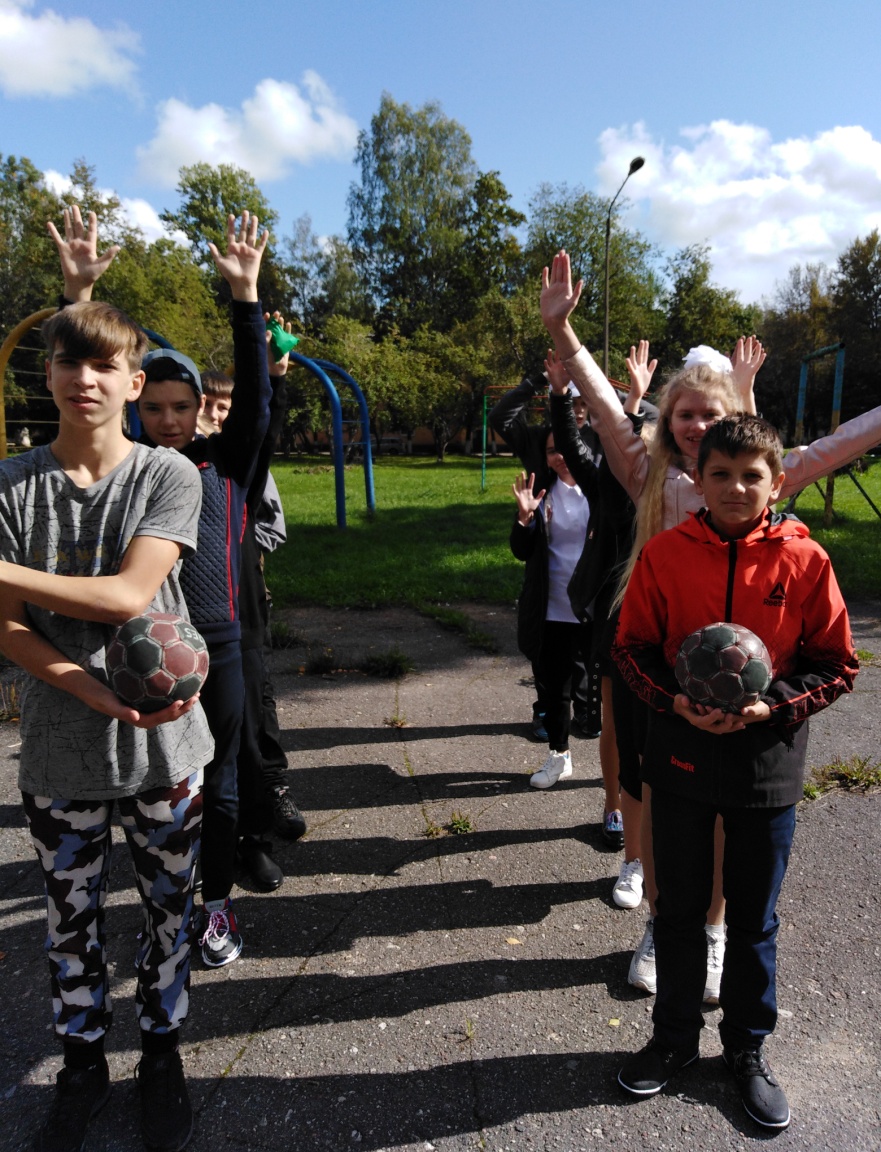